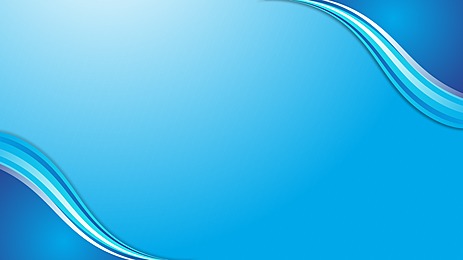 New Member Welcome
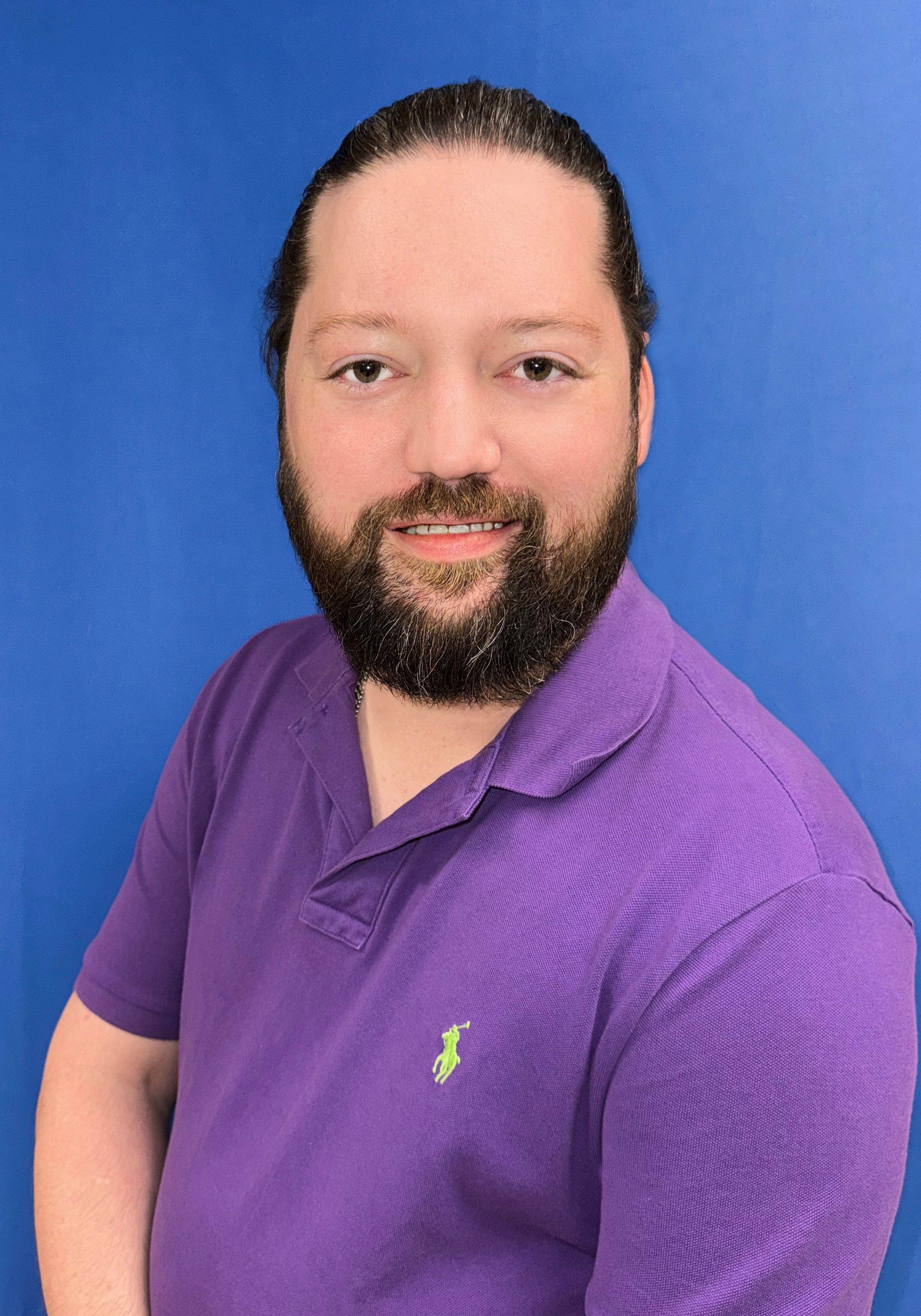 Evan Christopher
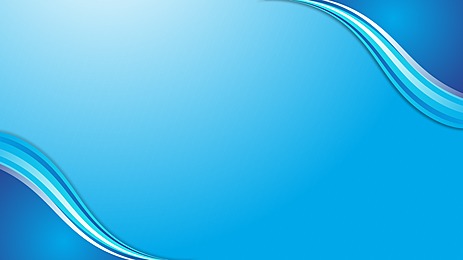 New Member Welcome
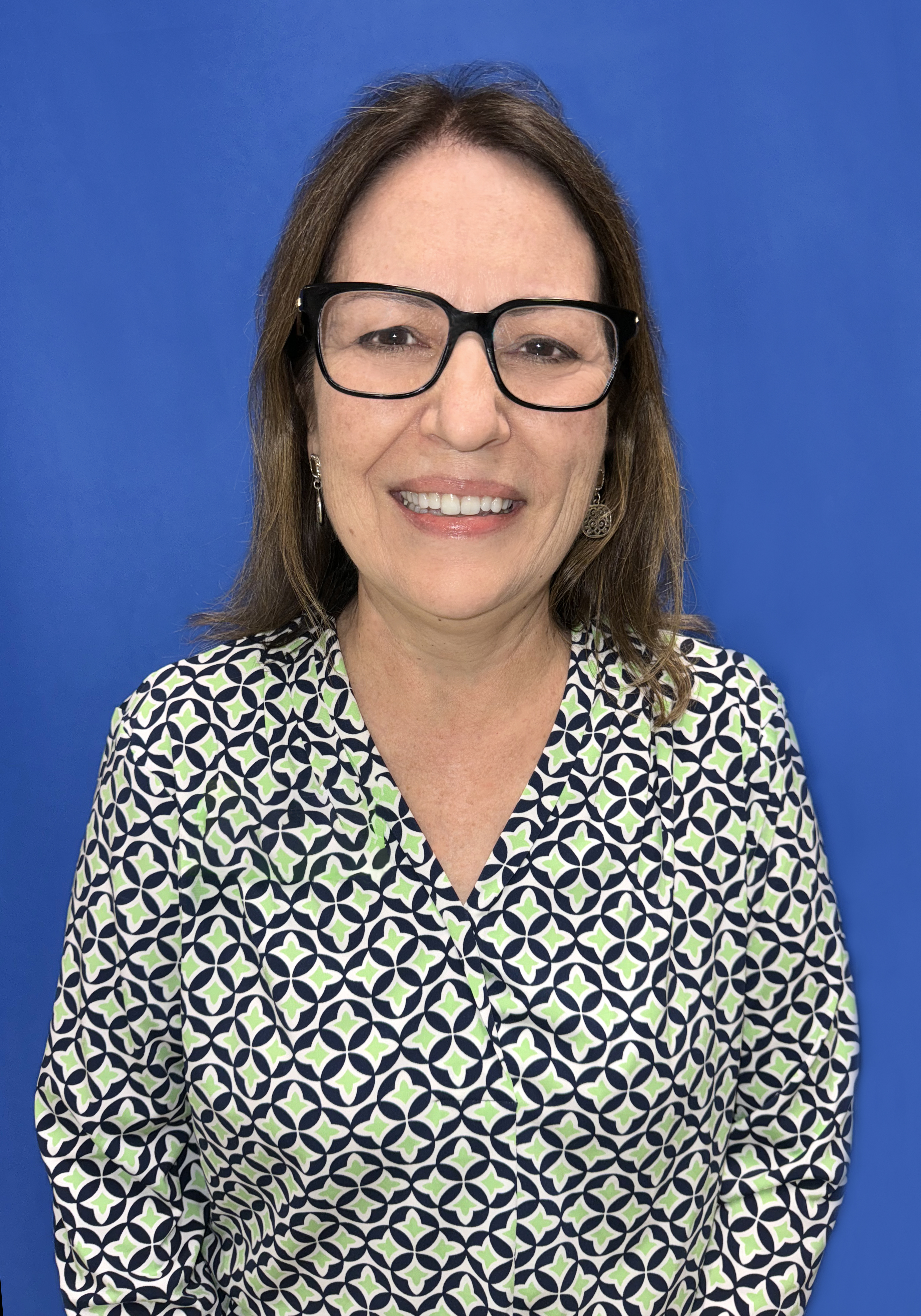 Sally Craddock
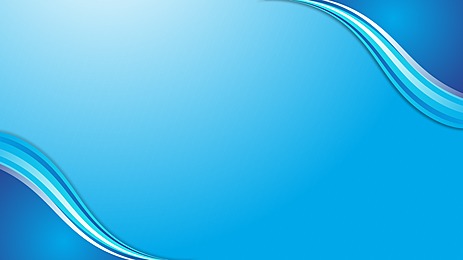 New Member Welcome
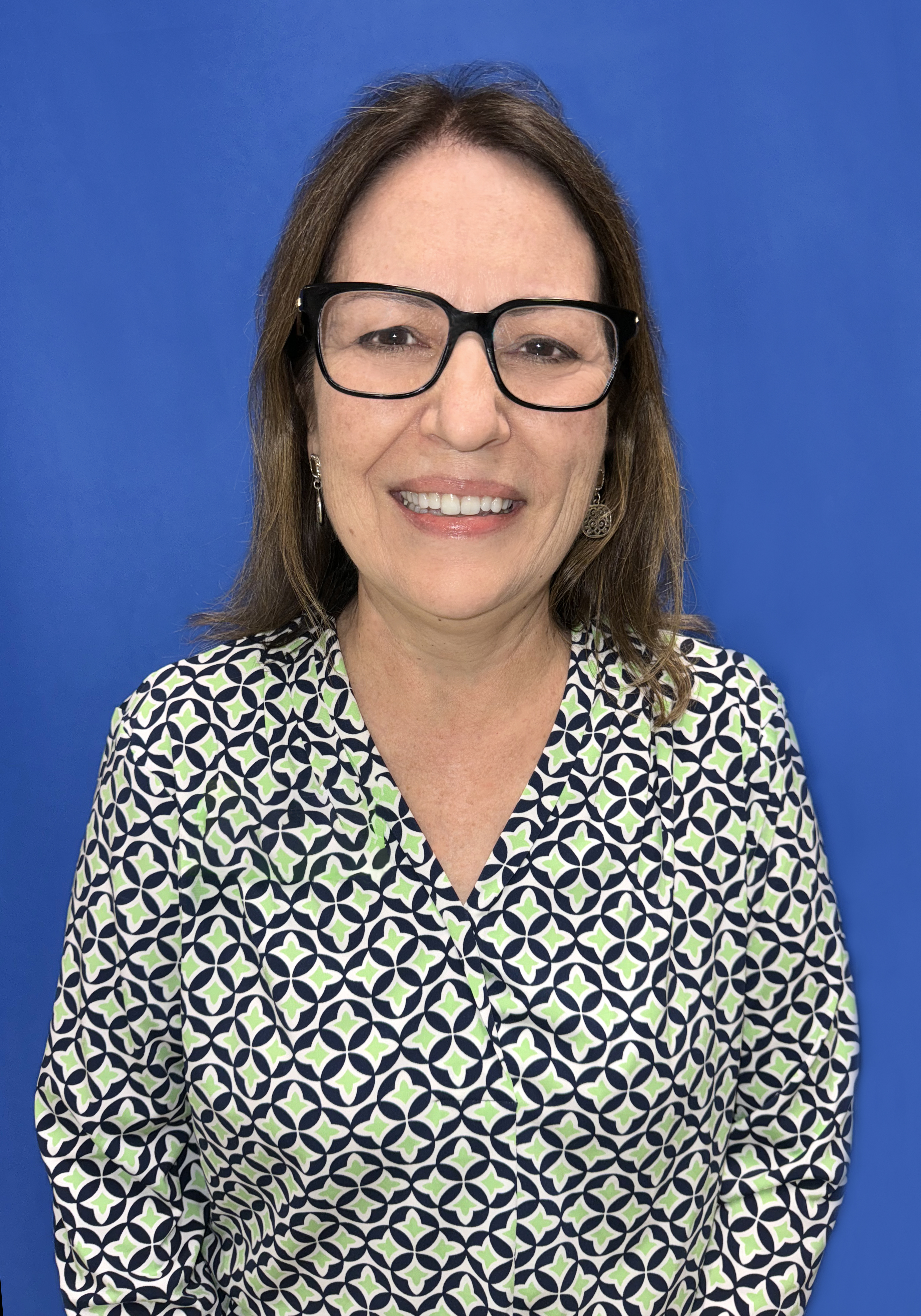 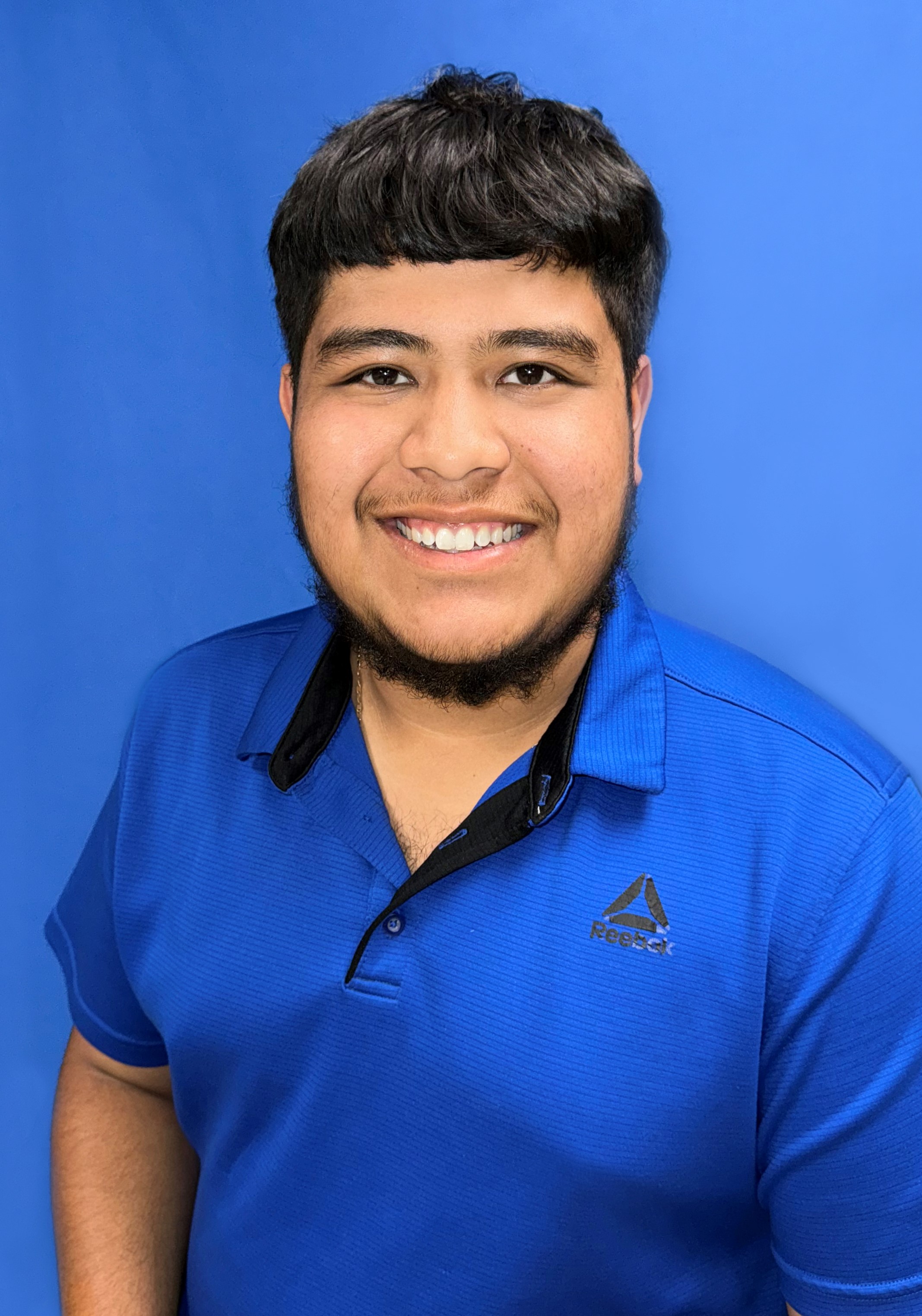 Sayne Gonzalez
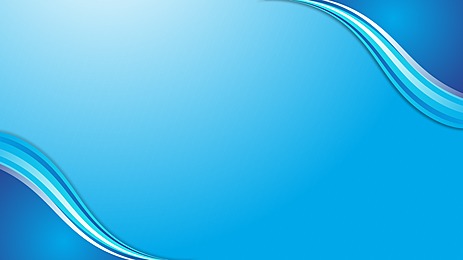 New Member Welcome
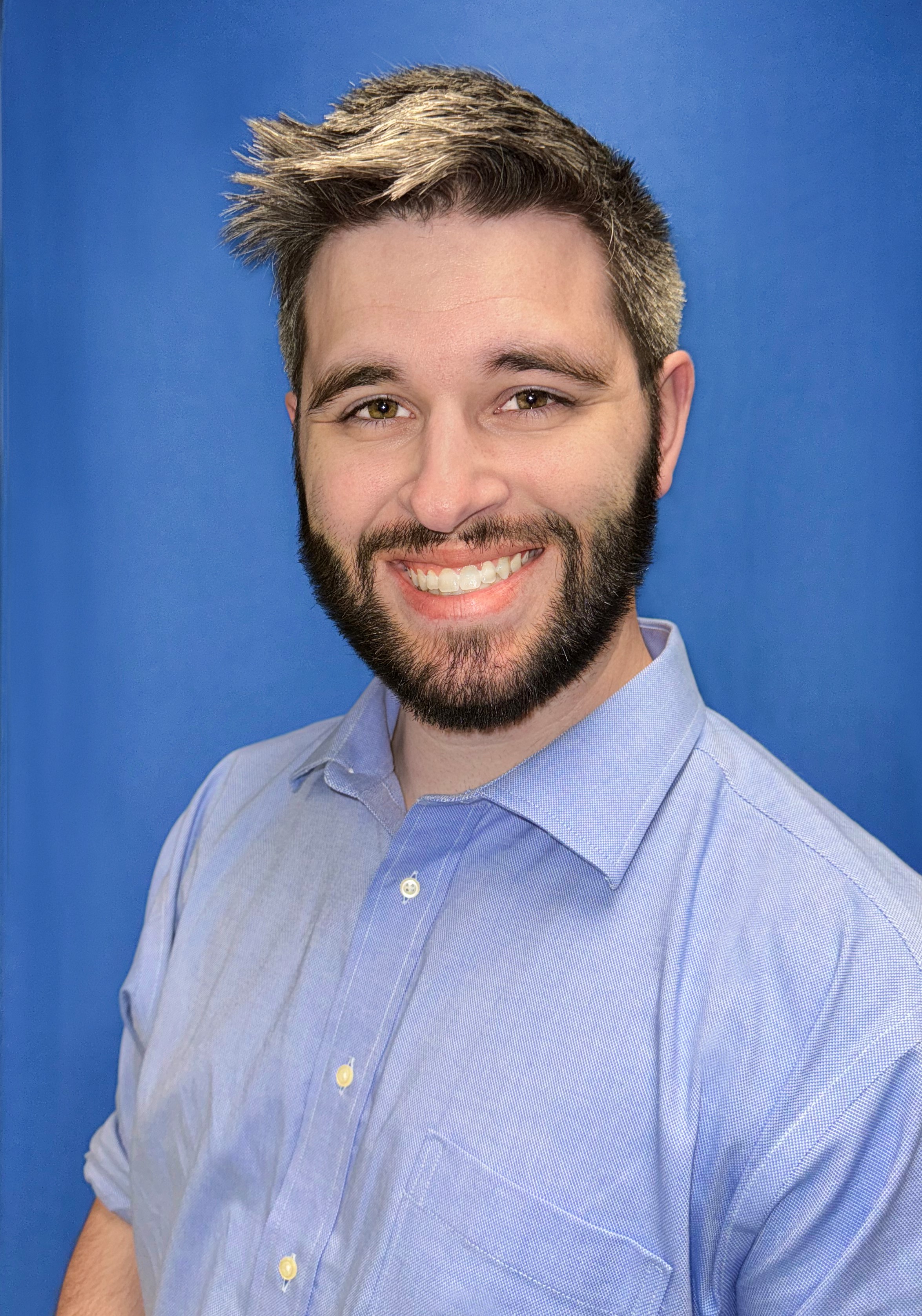 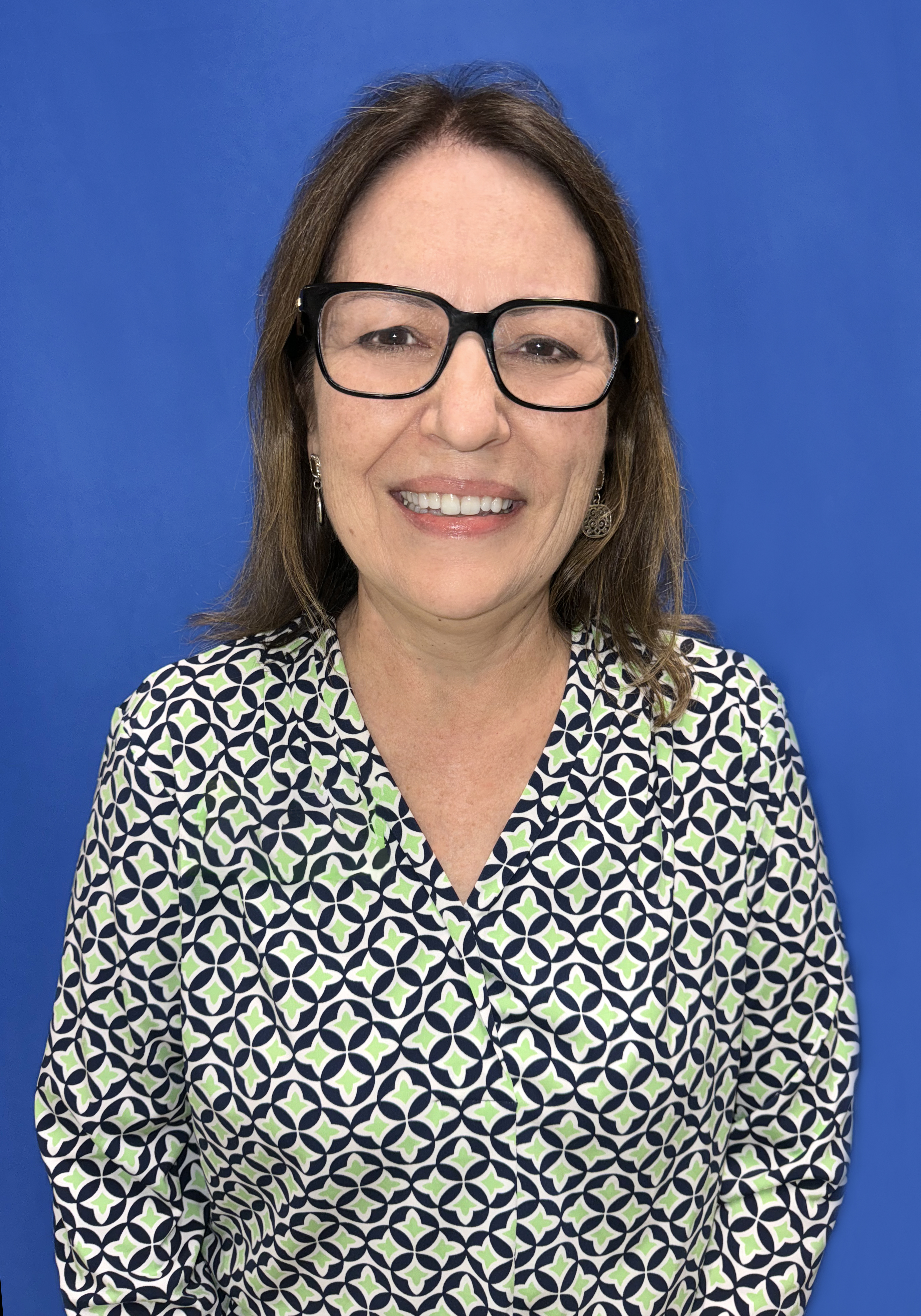 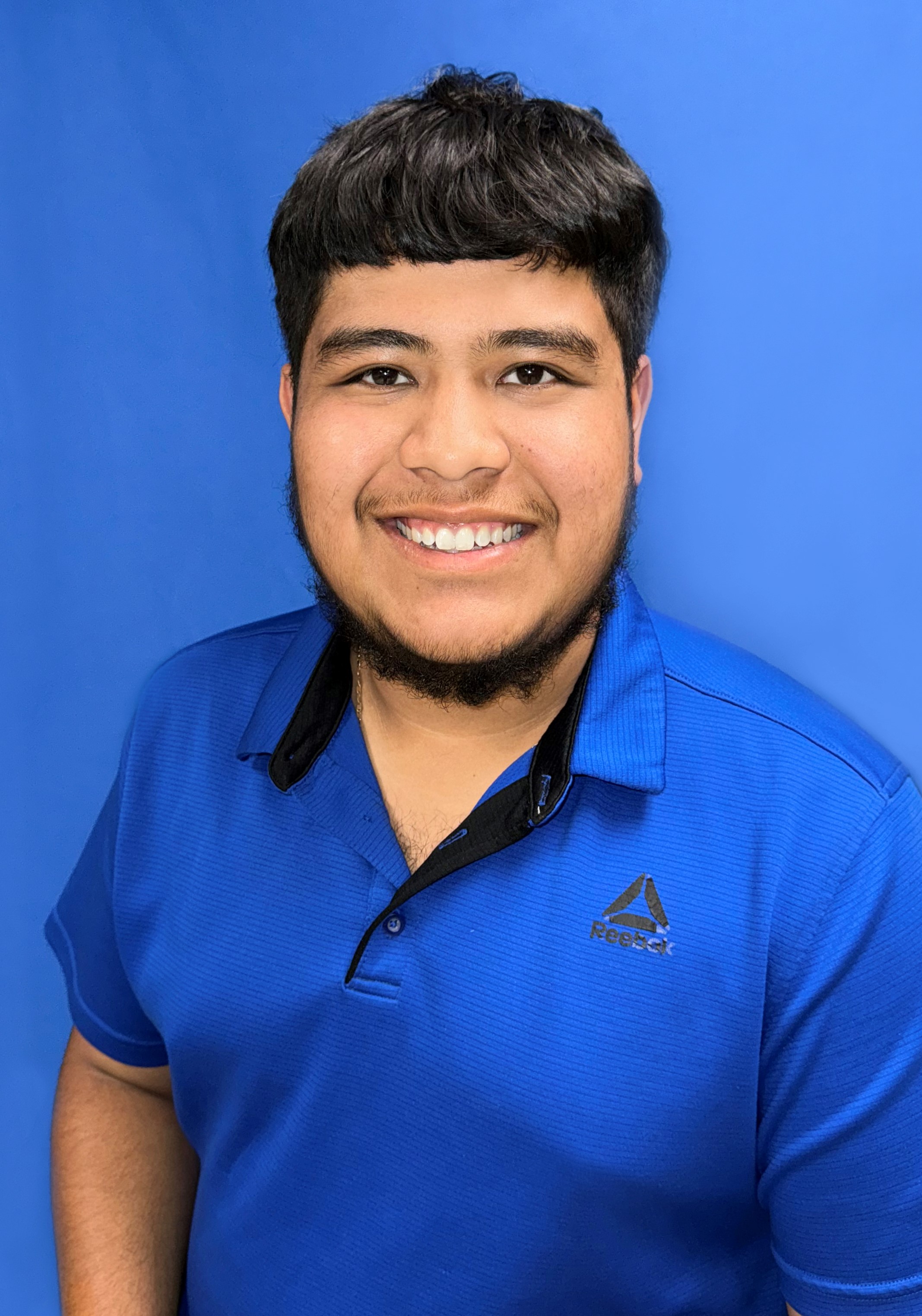 Lewis Kasparek
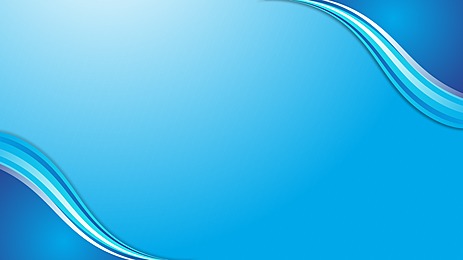 New Member Welcome
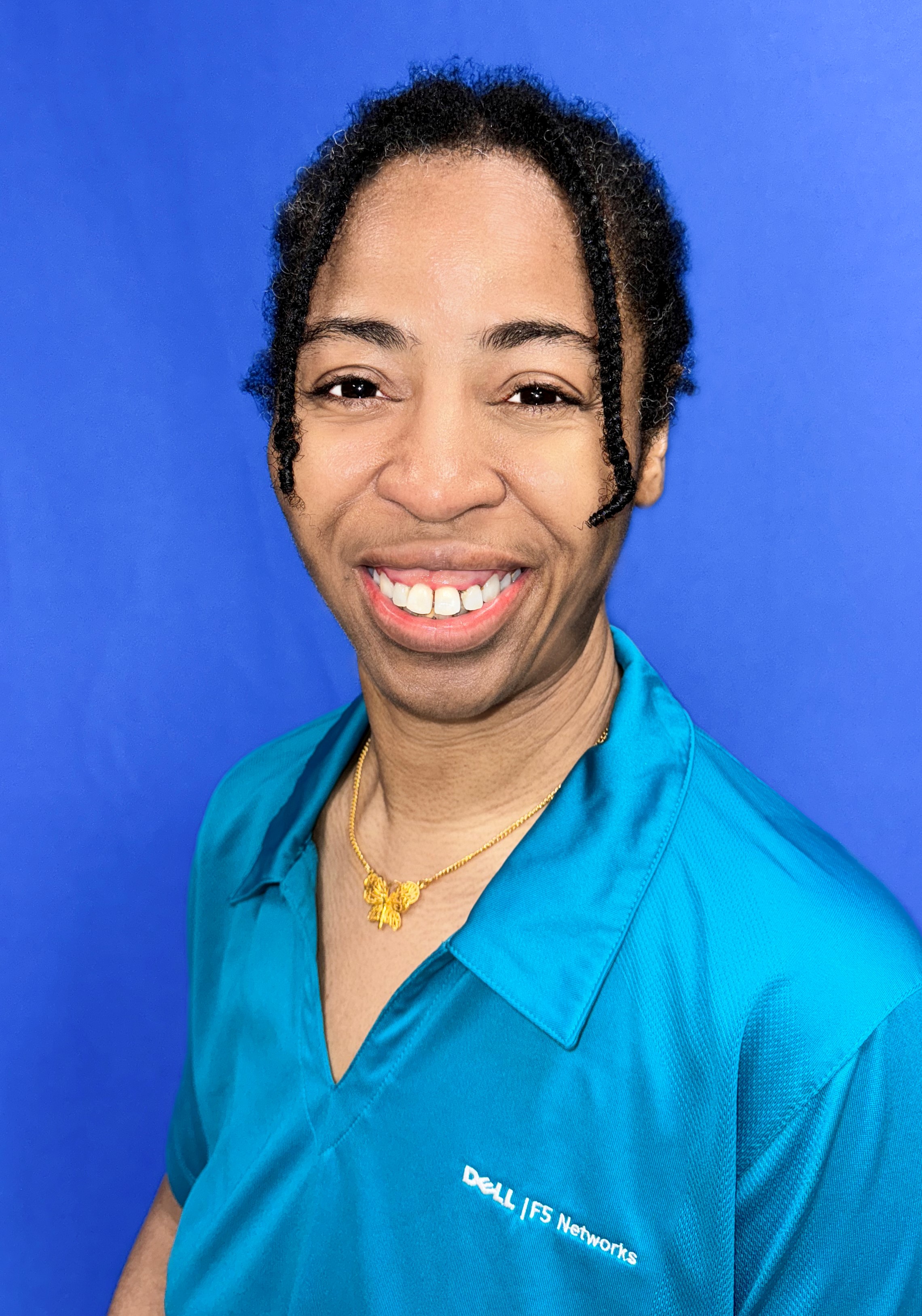 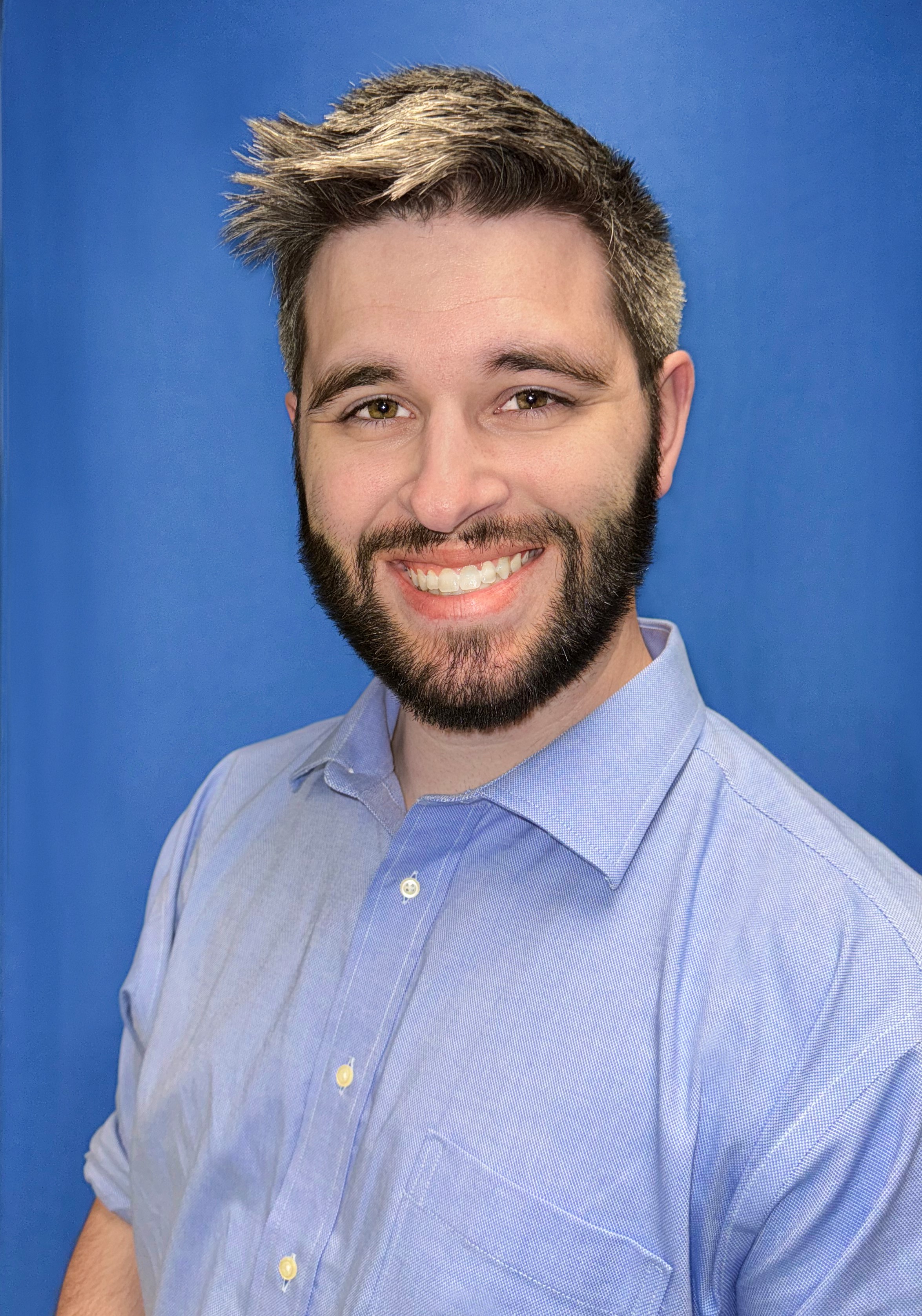 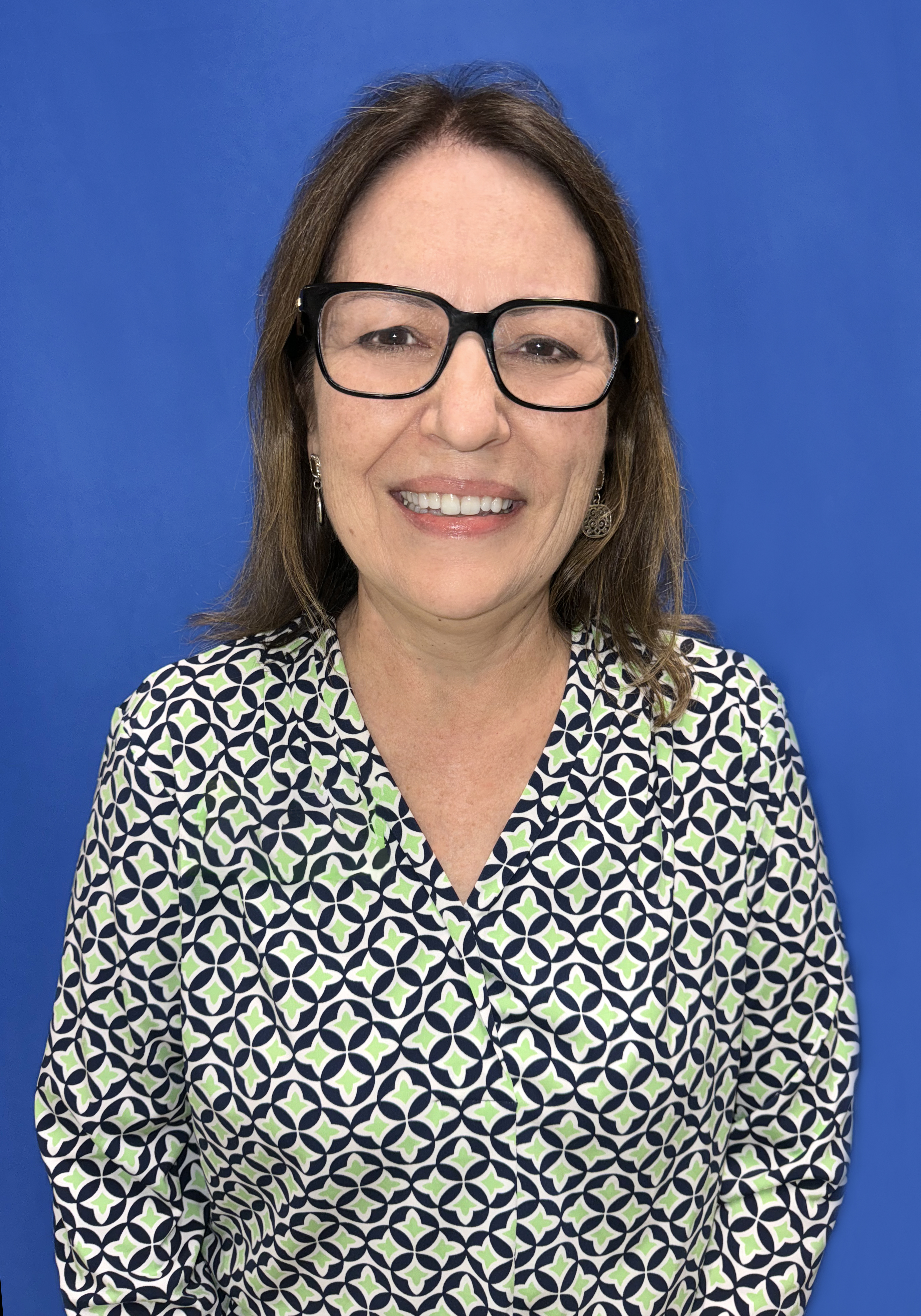 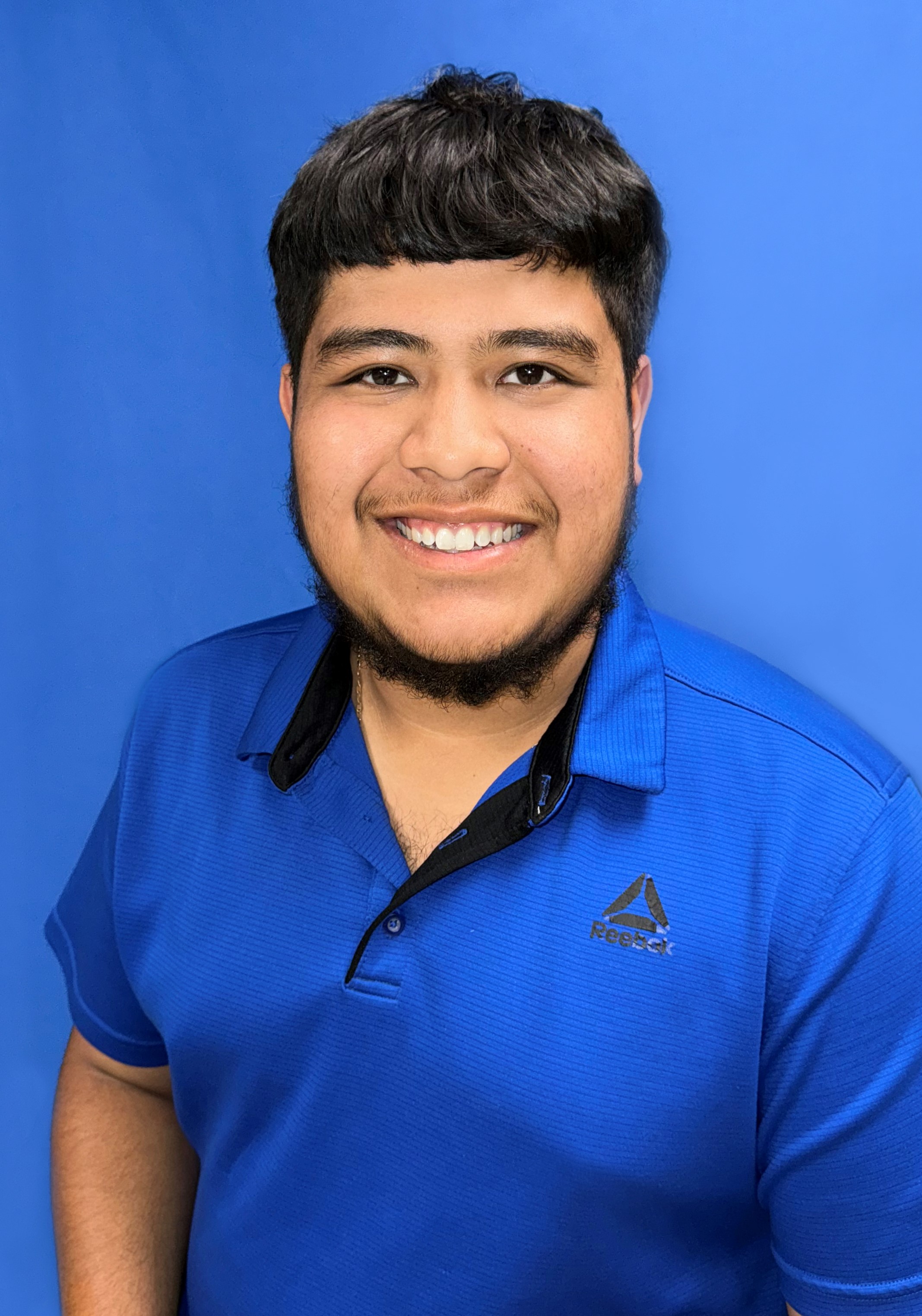 Larhonia Peterson
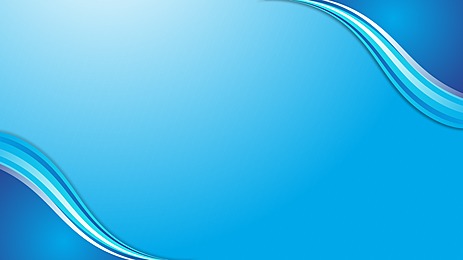 New Member Welcome
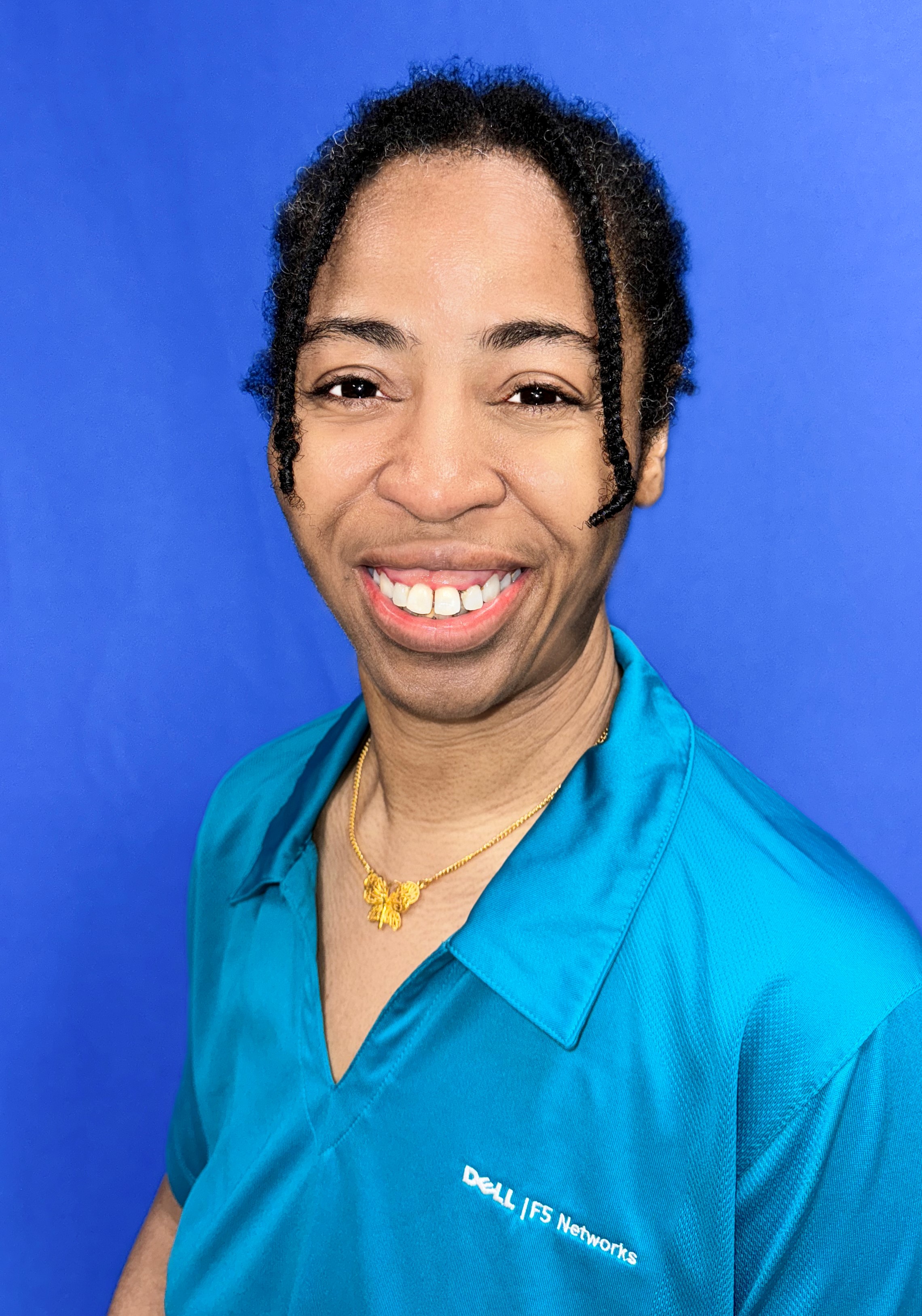 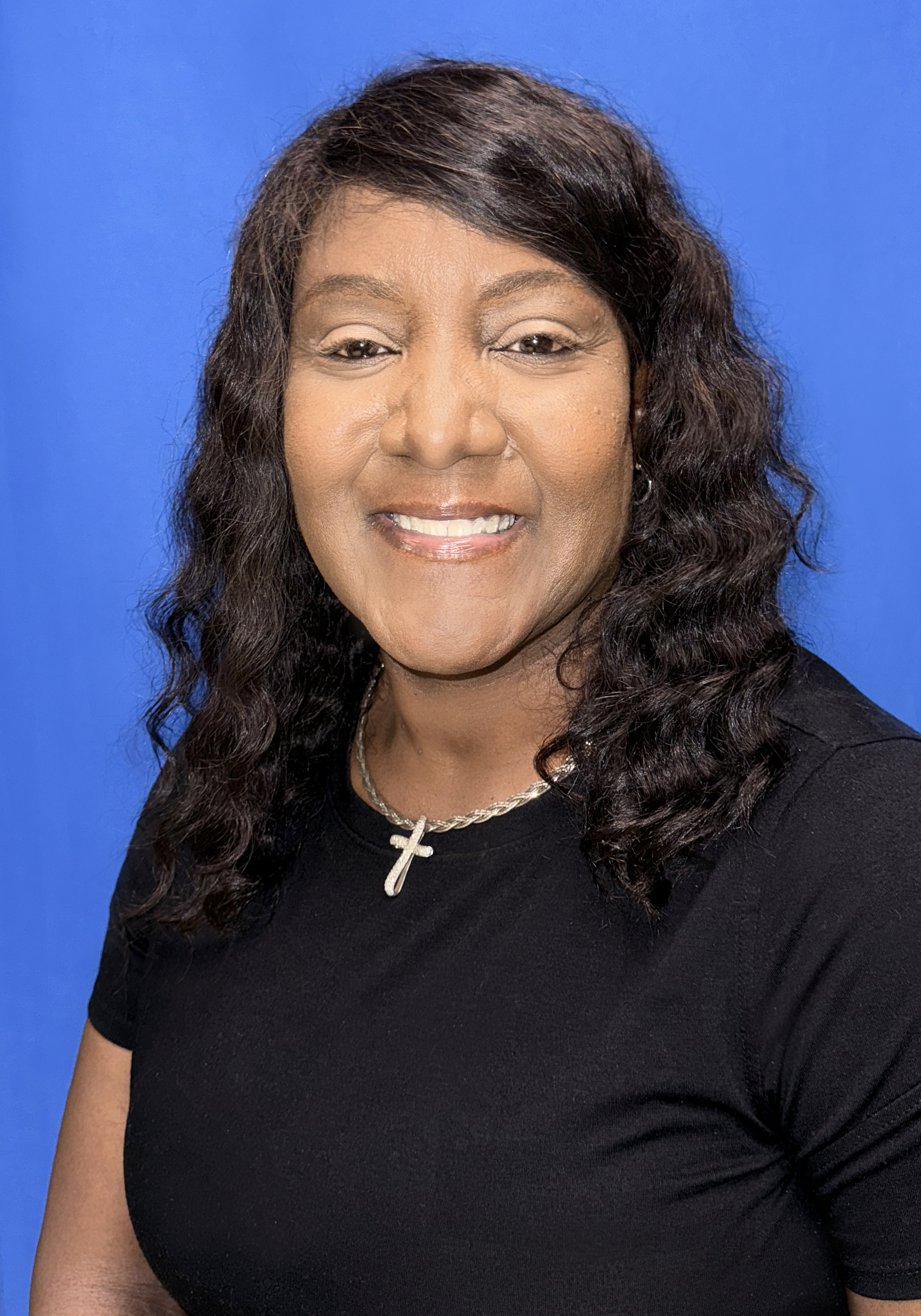 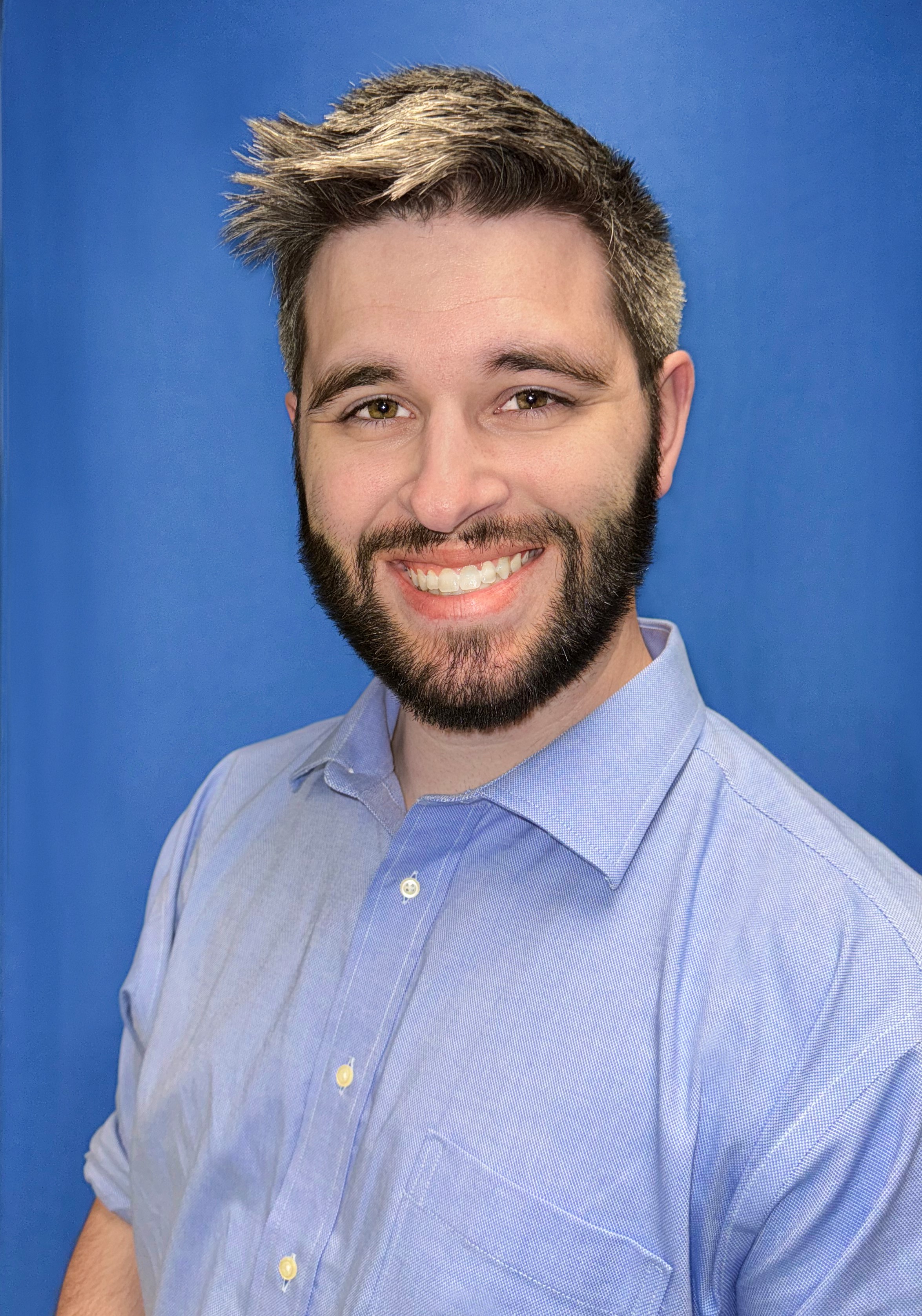 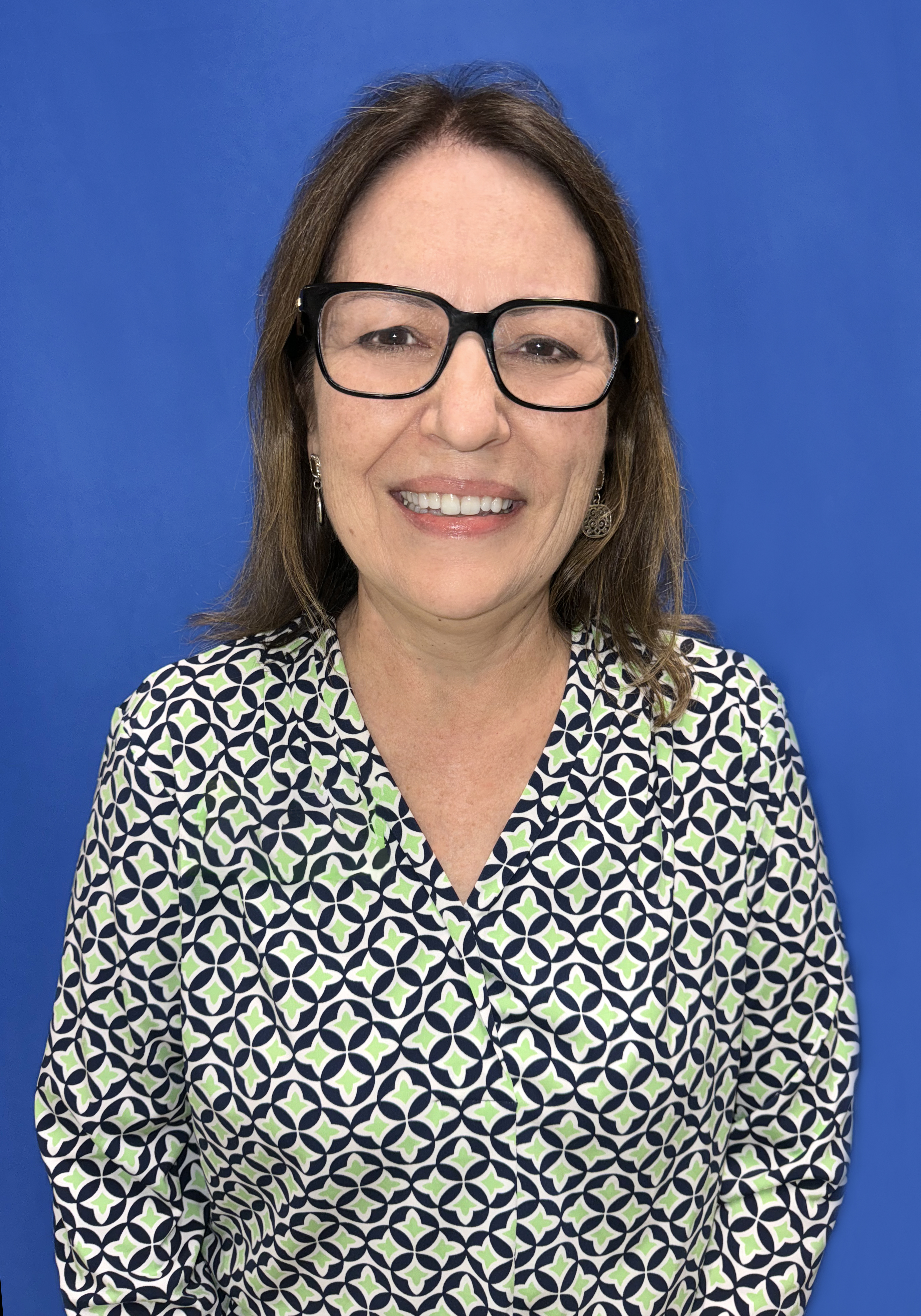 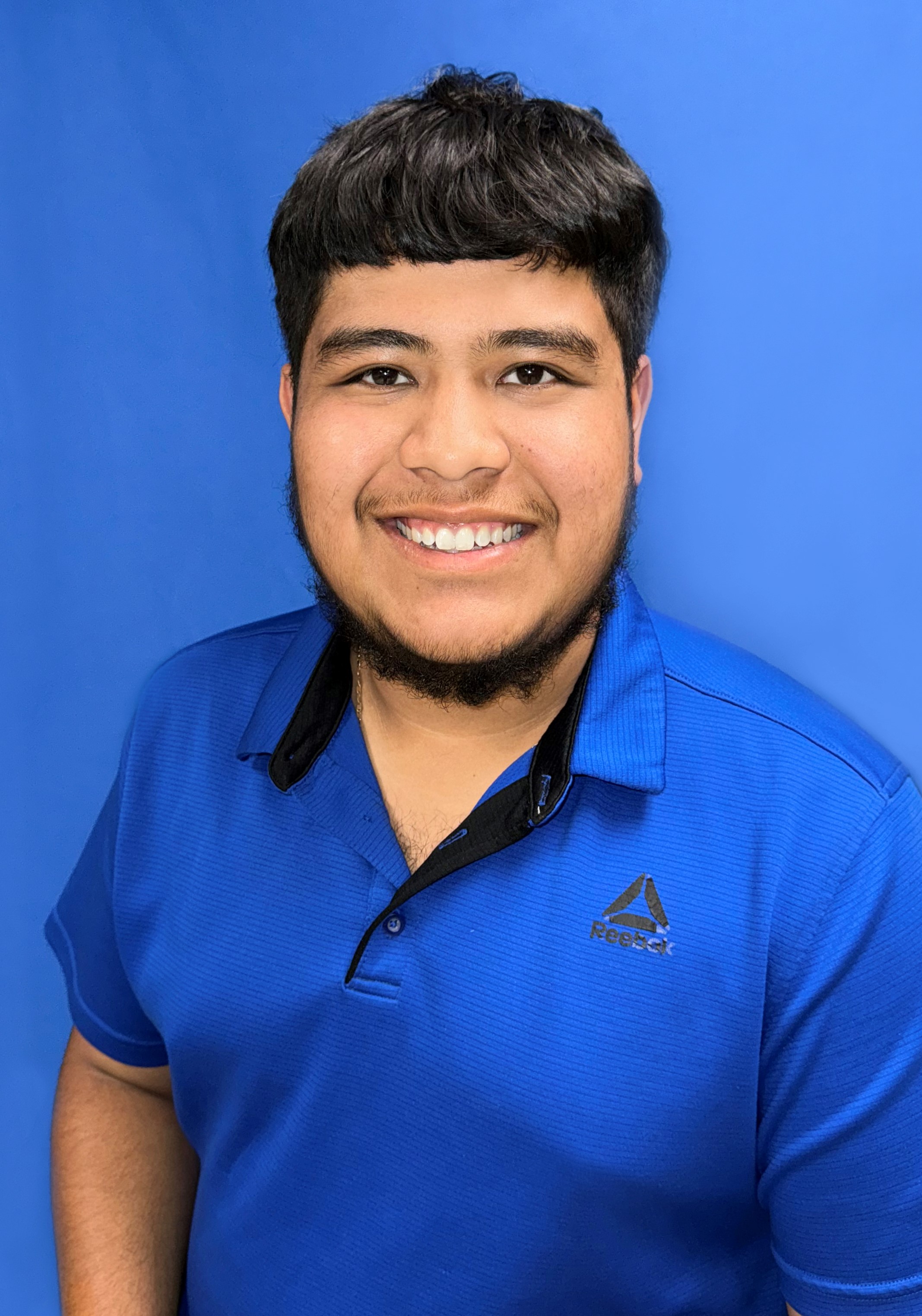 Kelly Ward
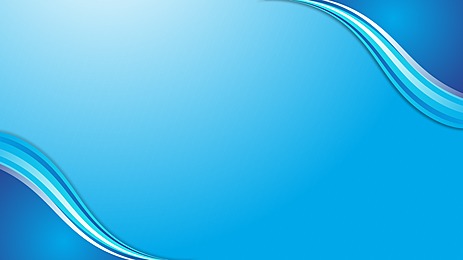 New Member Welcome
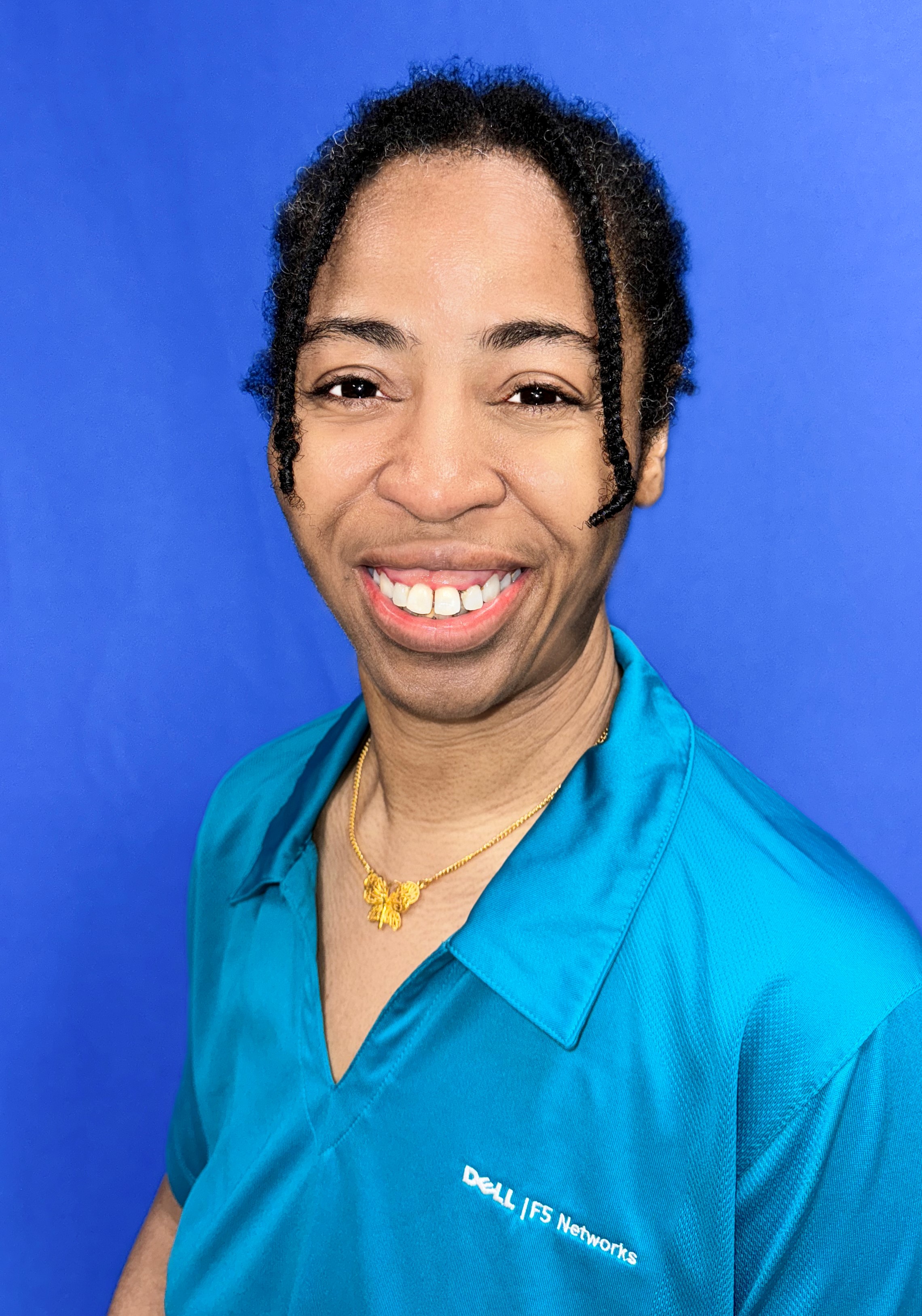 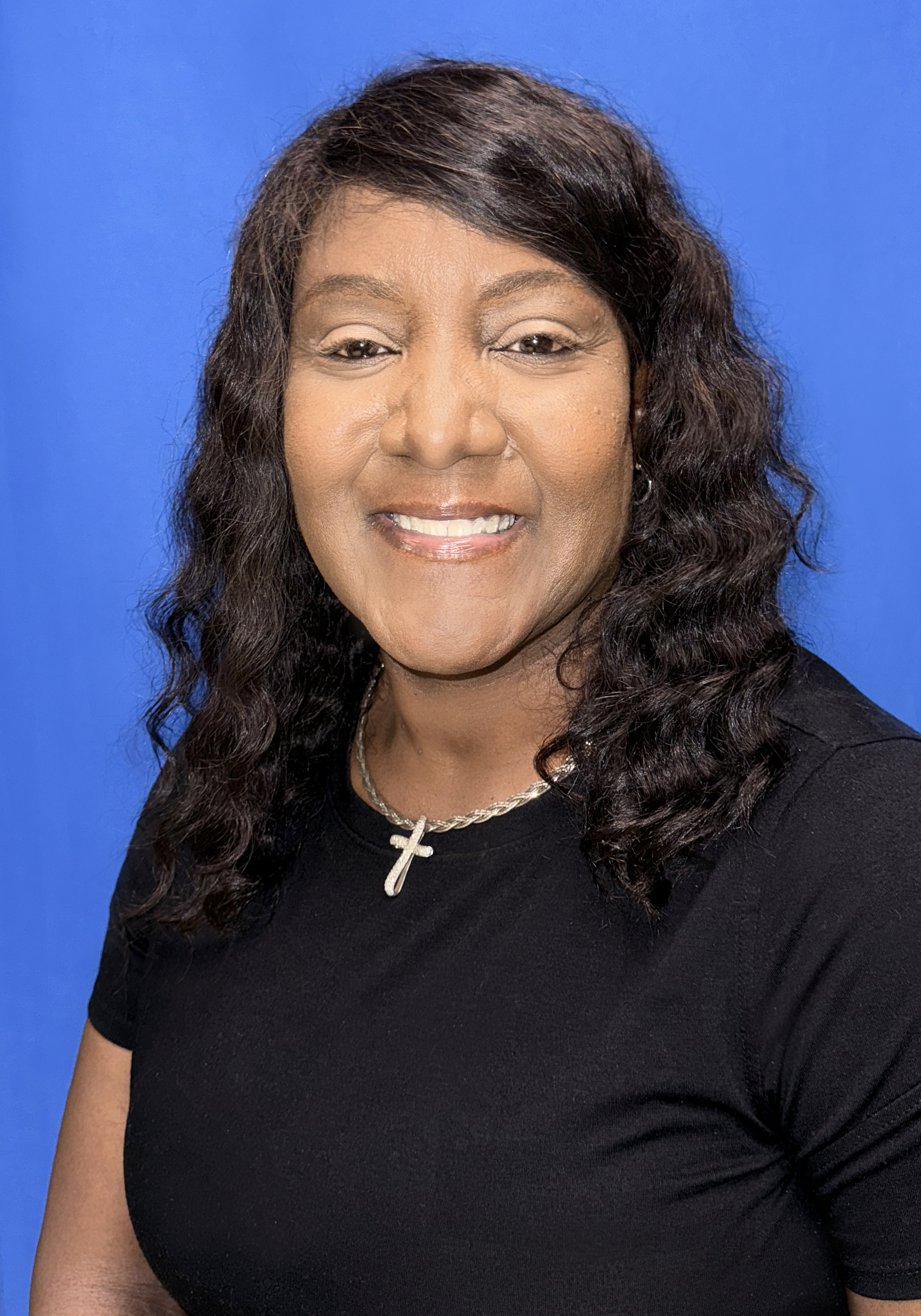 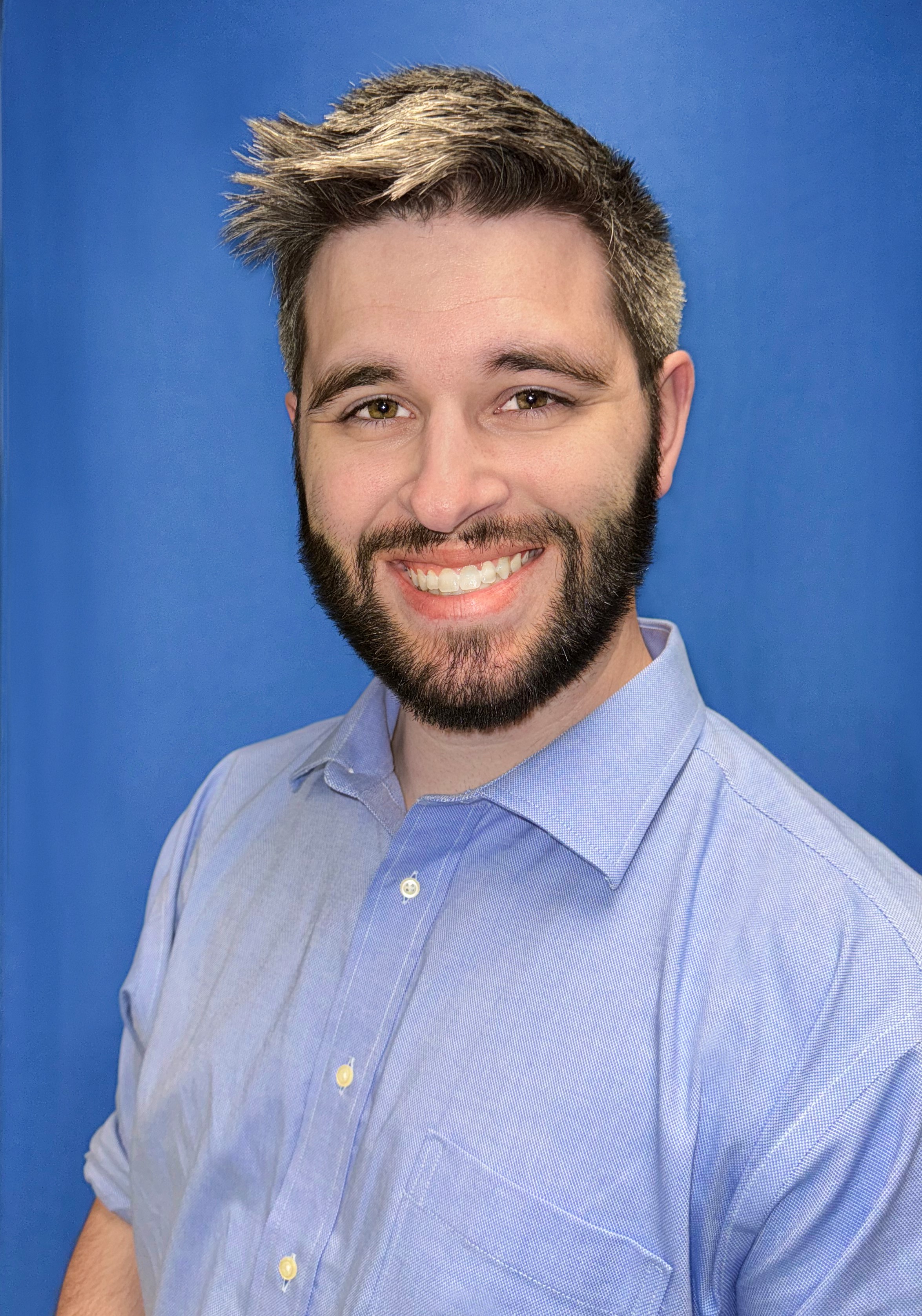 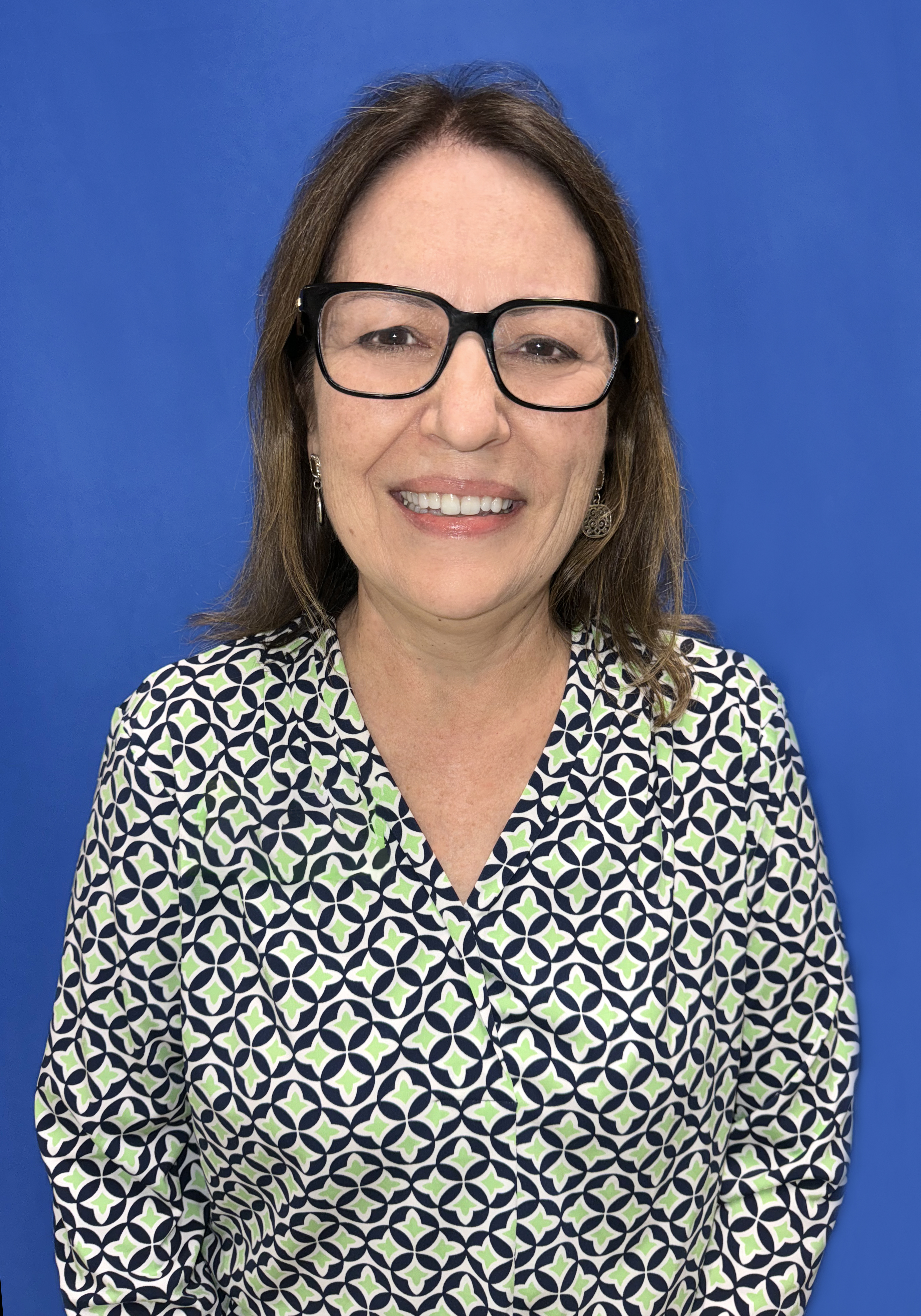 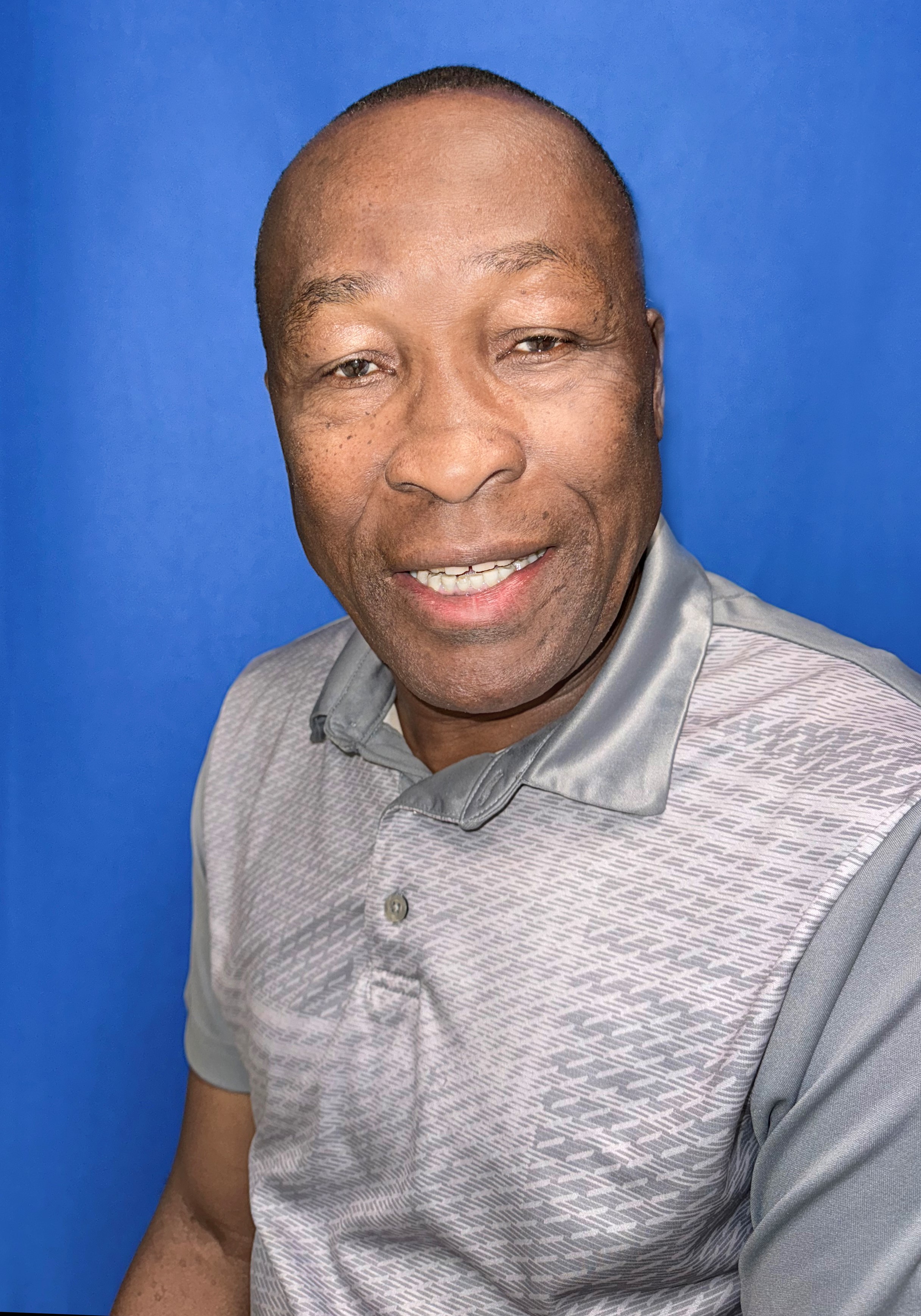 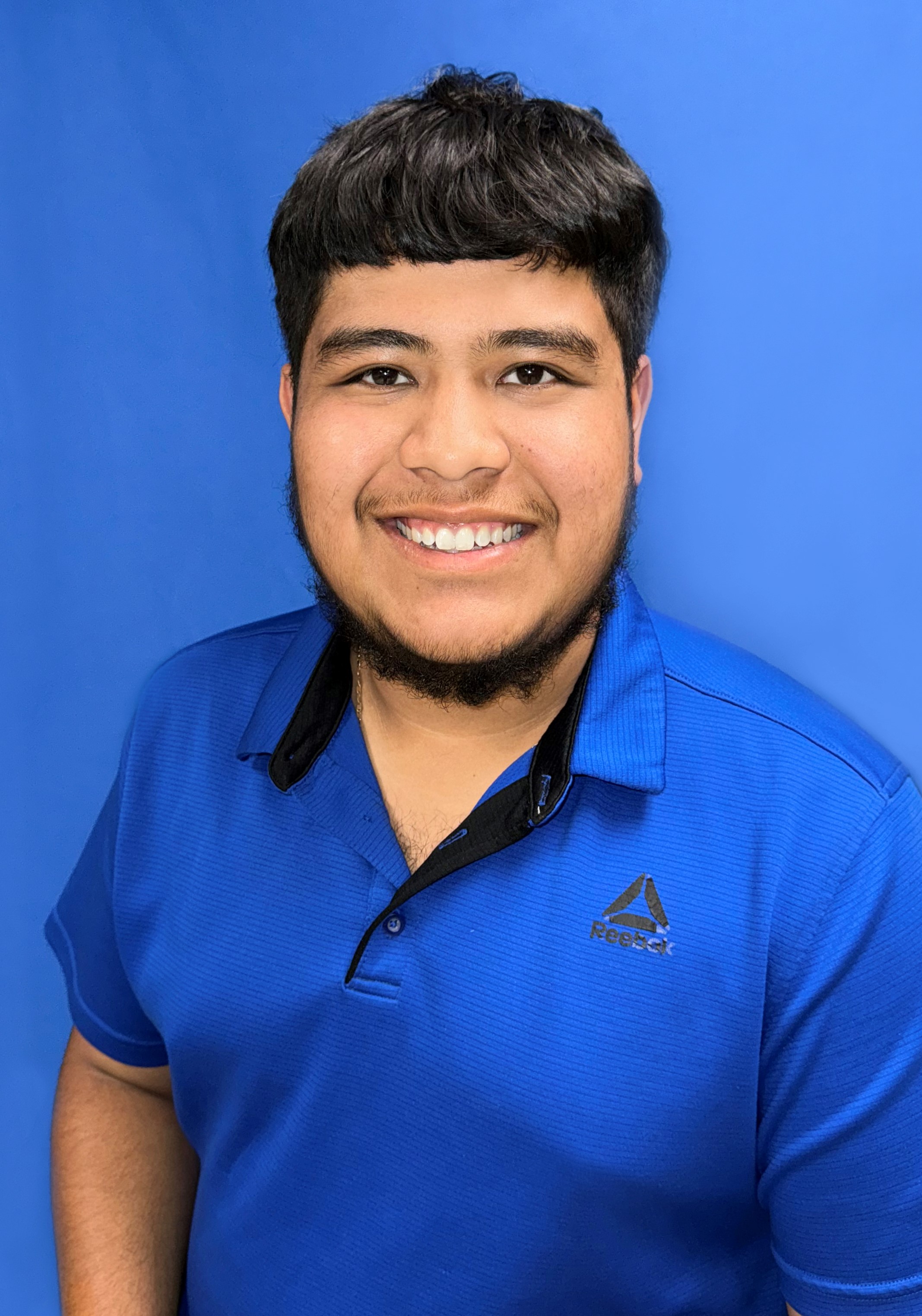 Varney Johnson
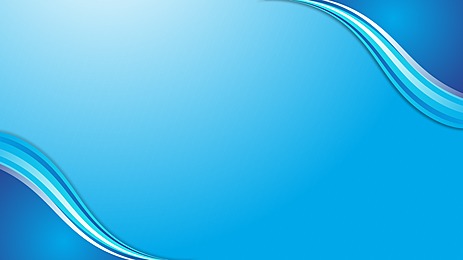 New Member Welcome
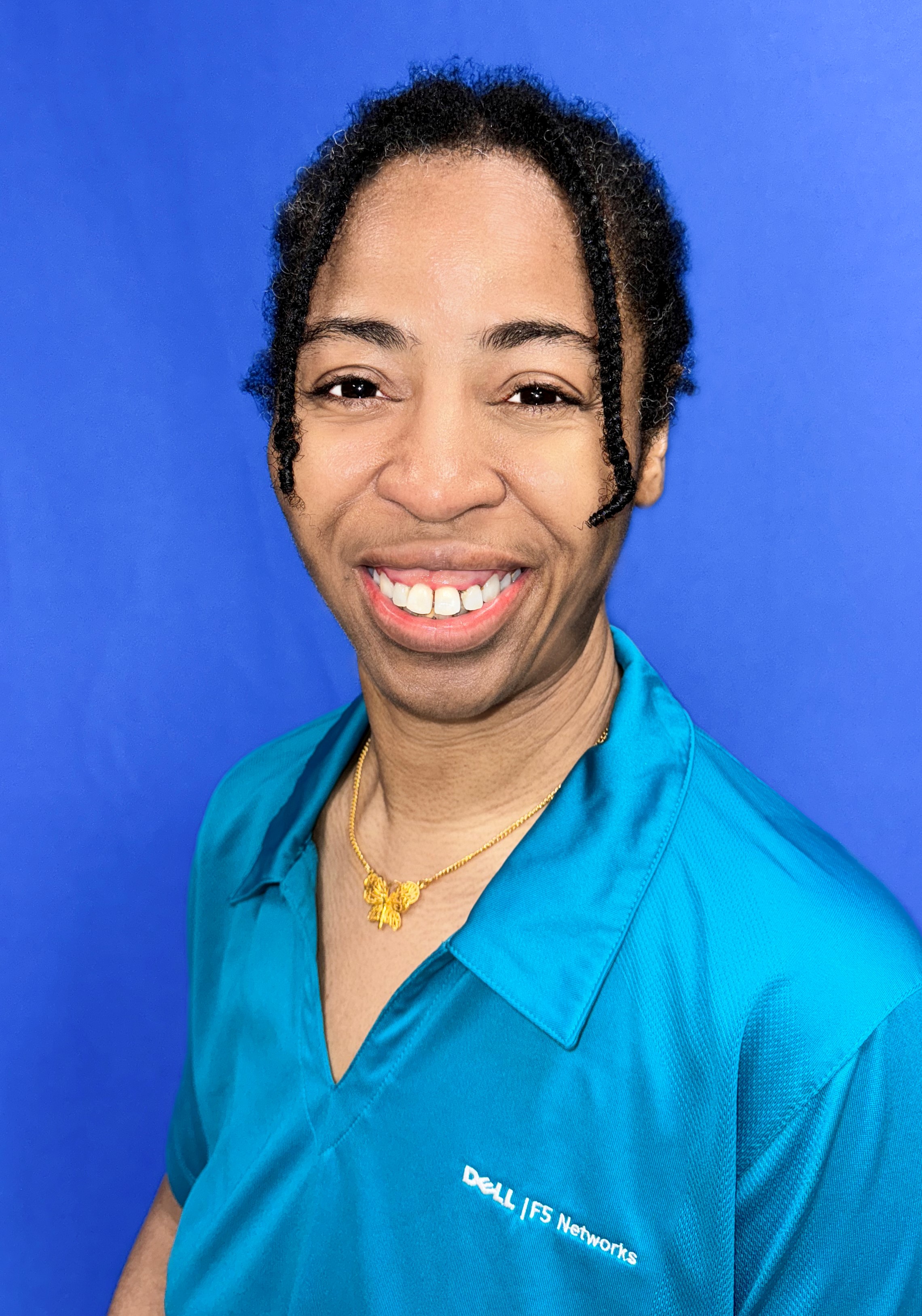 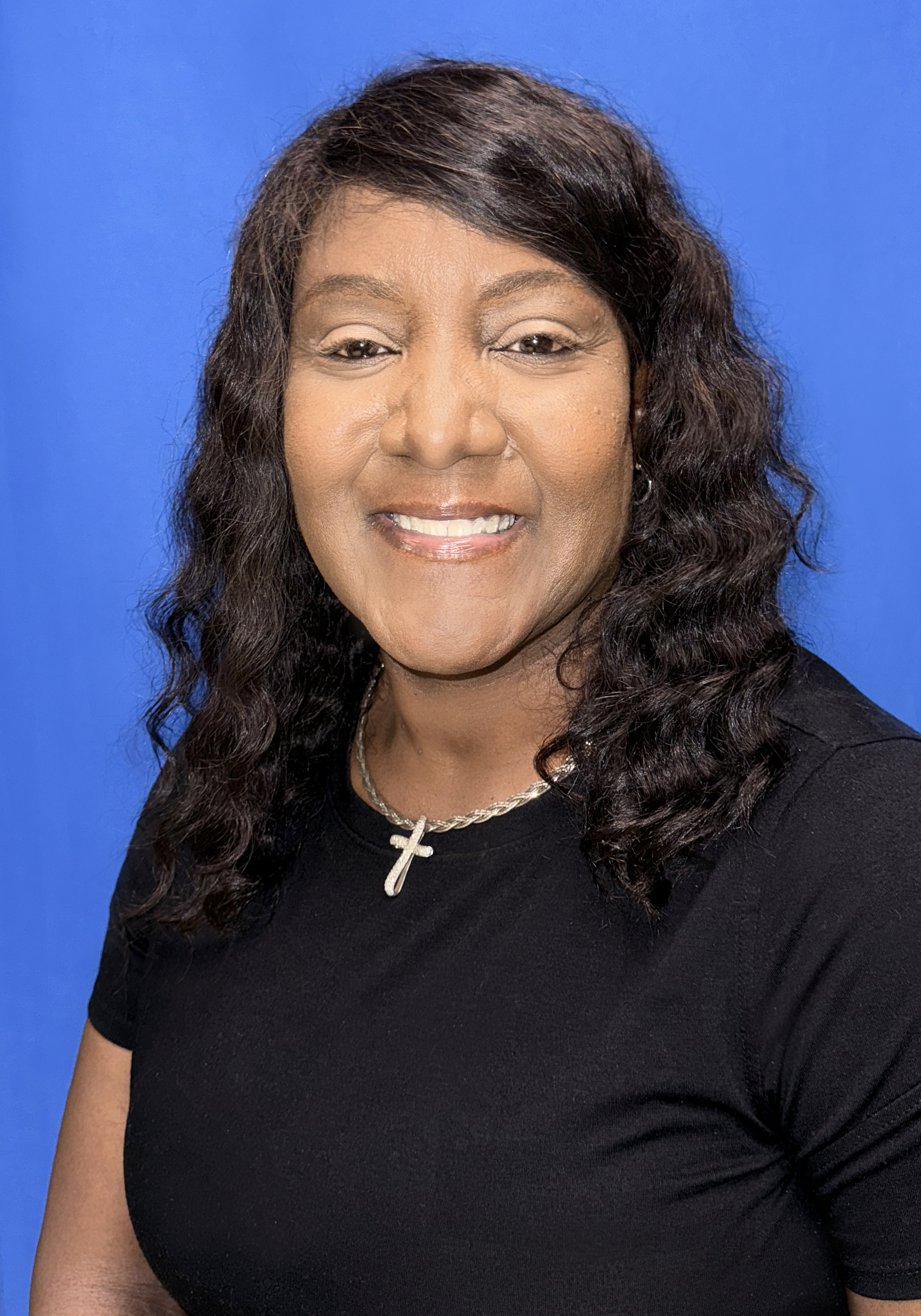 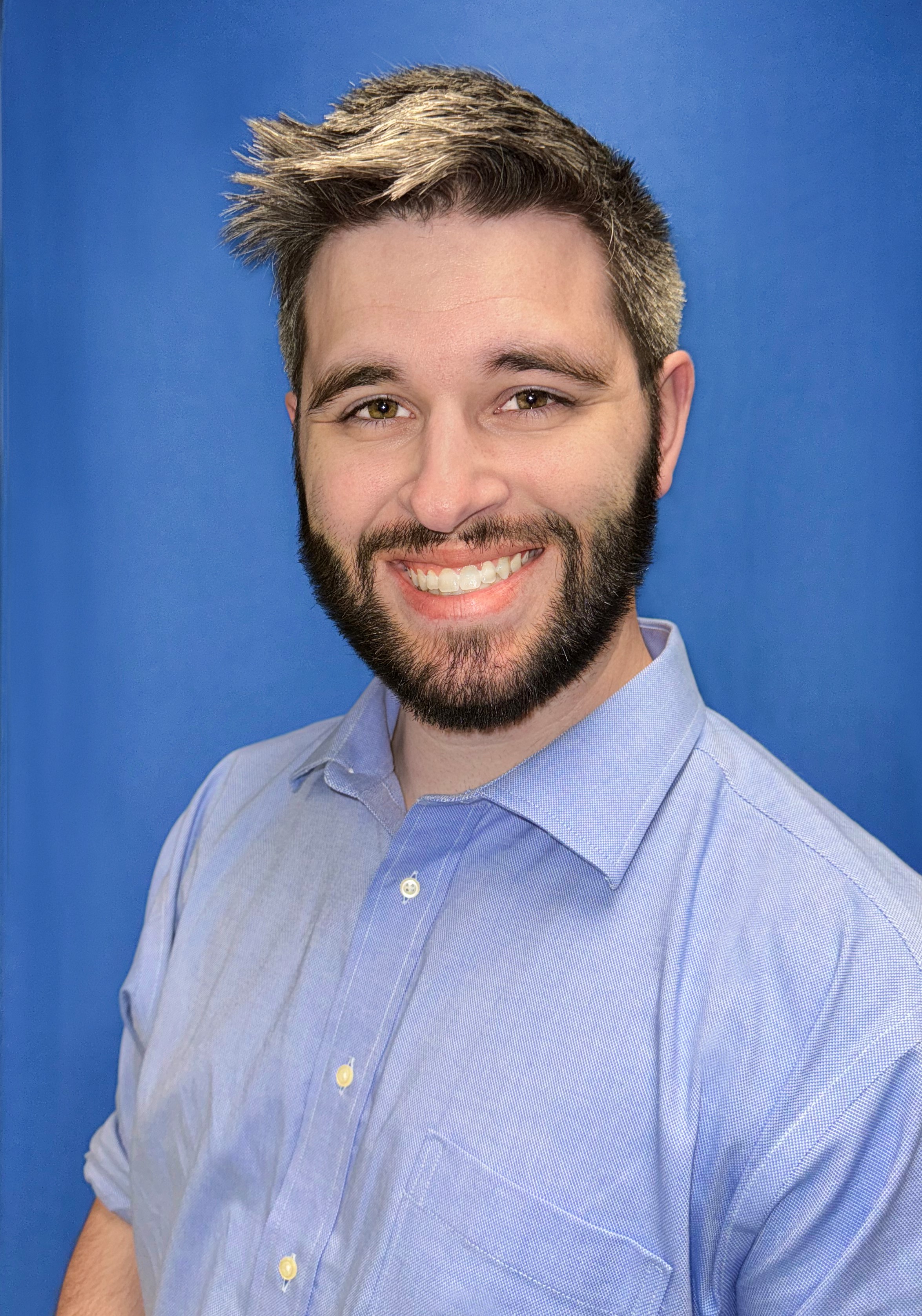 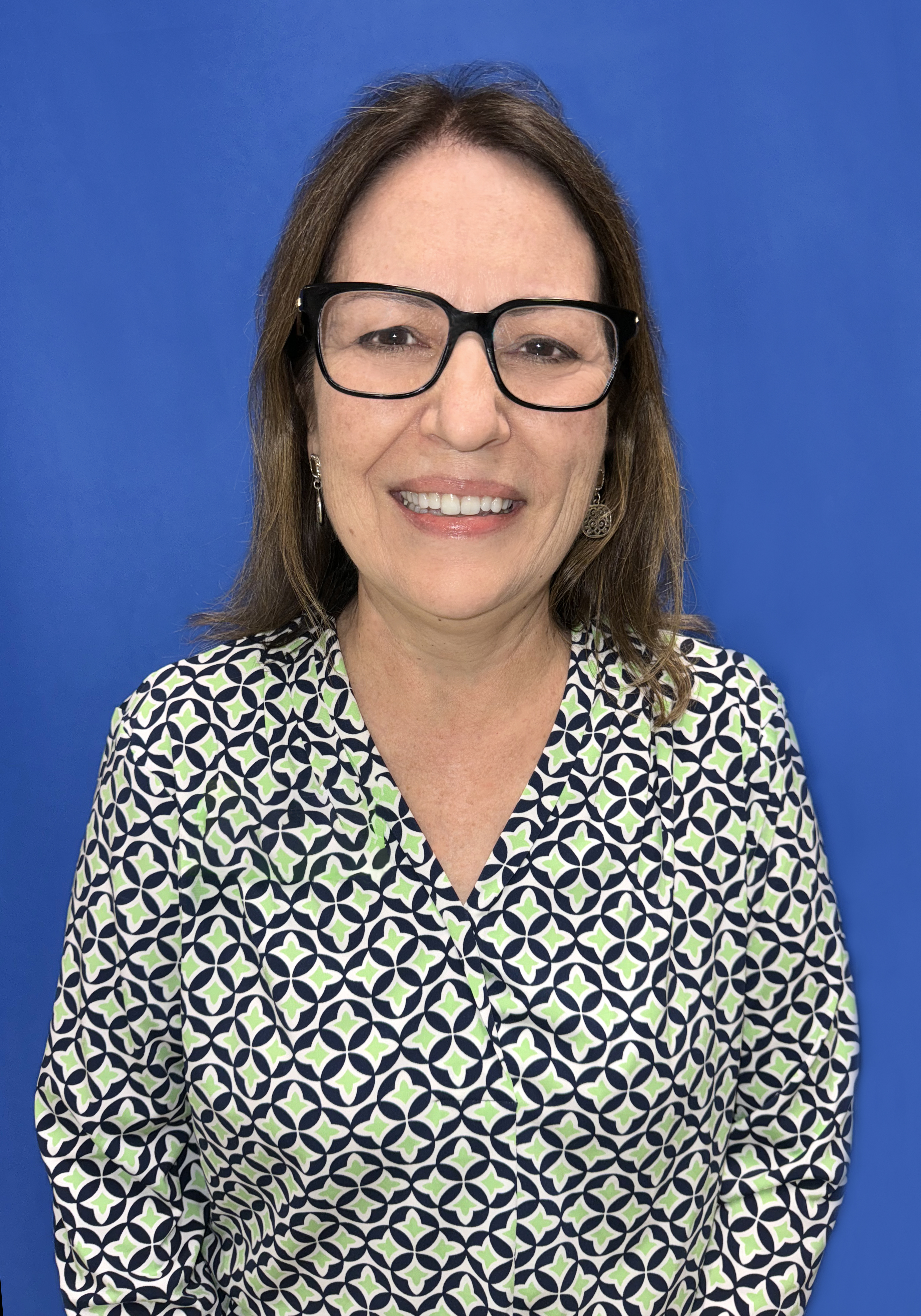 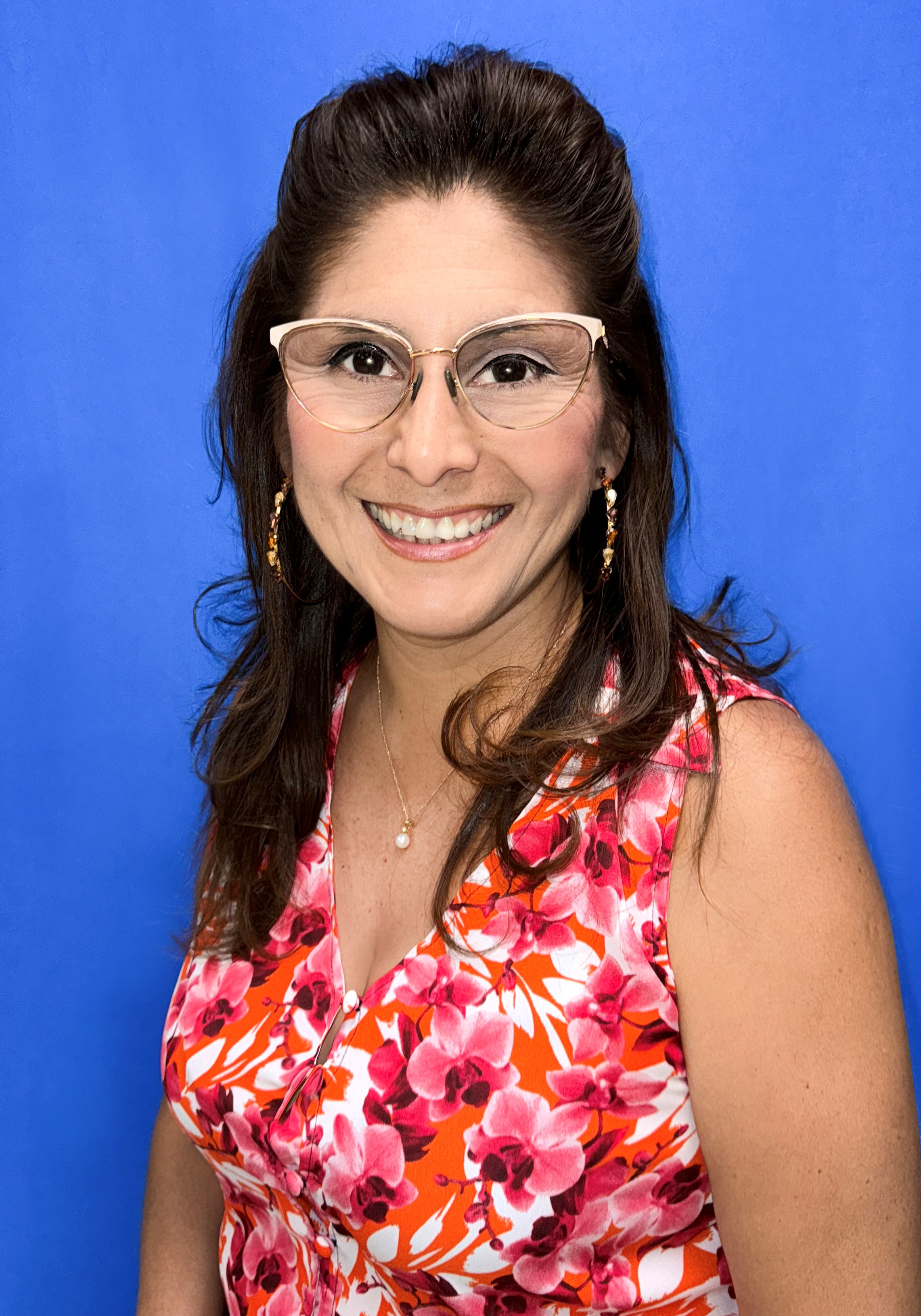 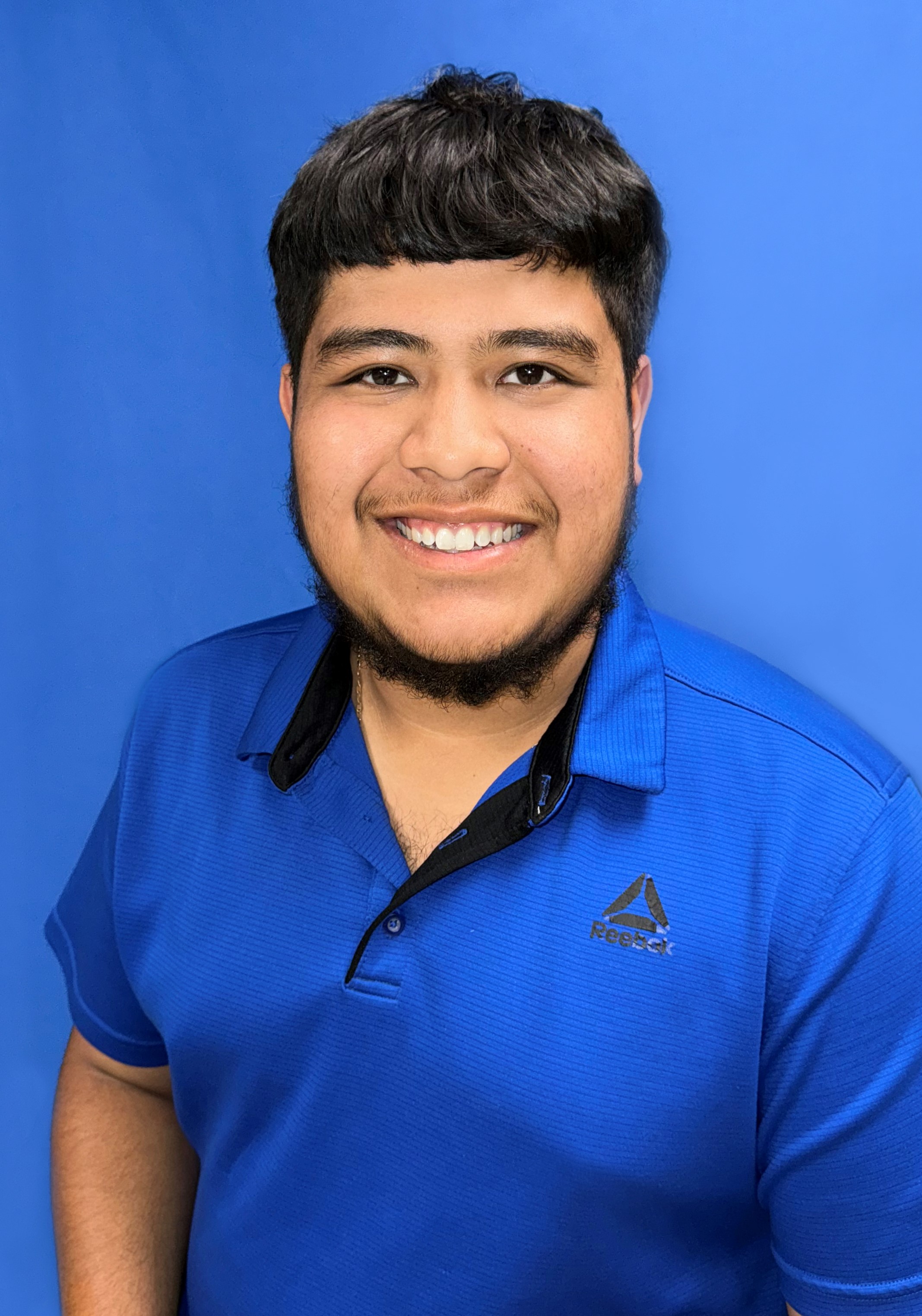 Kelly Spellman